Planes, Trains and Automobiles: Travel with a Disability
Jenny Baweja, CTRS
Mary Free Bed Rehabilitation Hospital
A little about me…
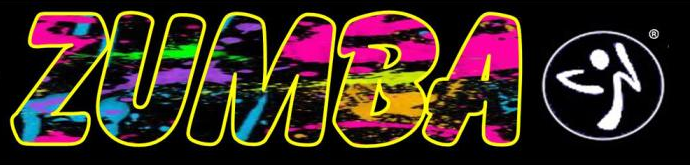 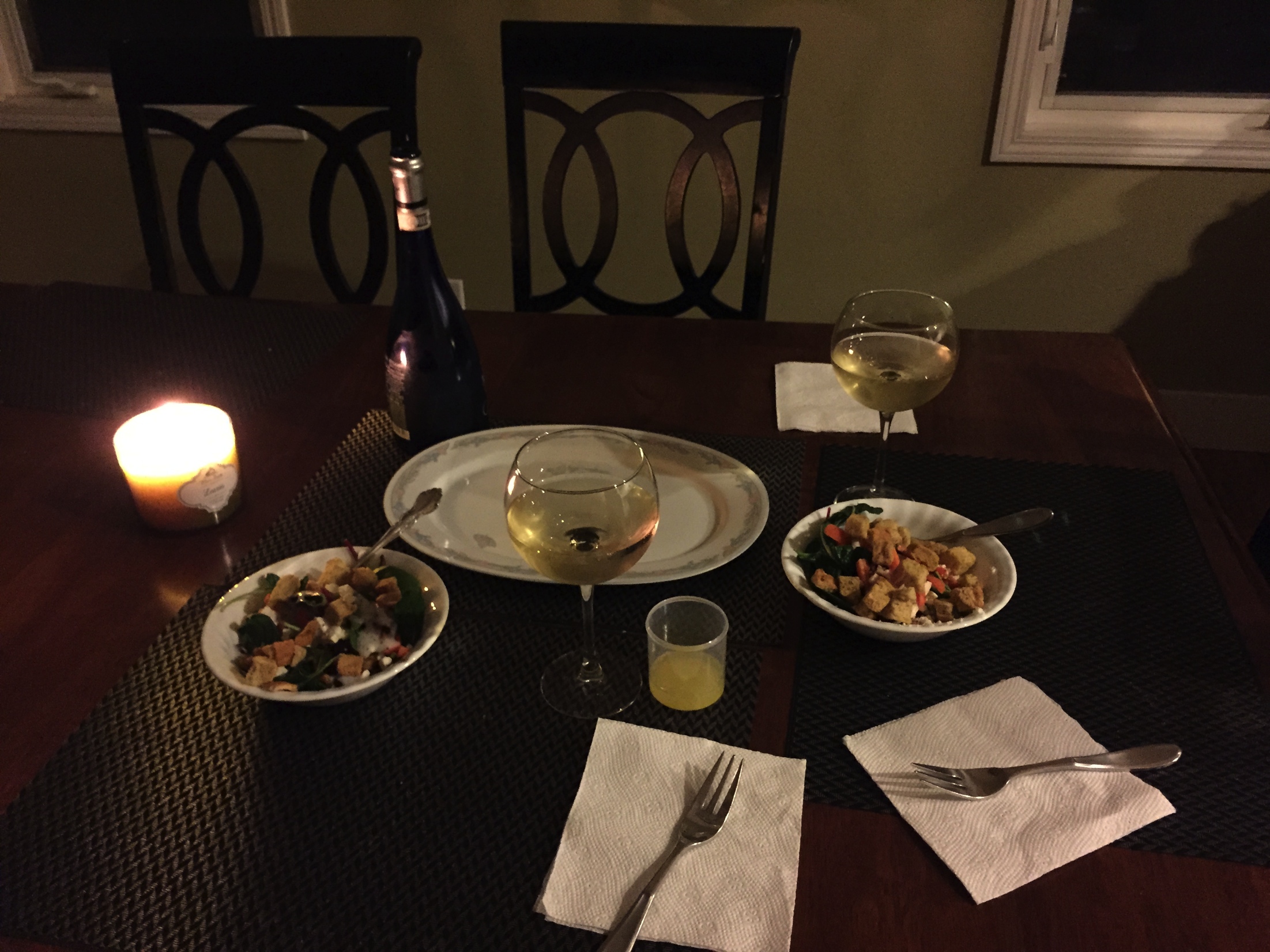 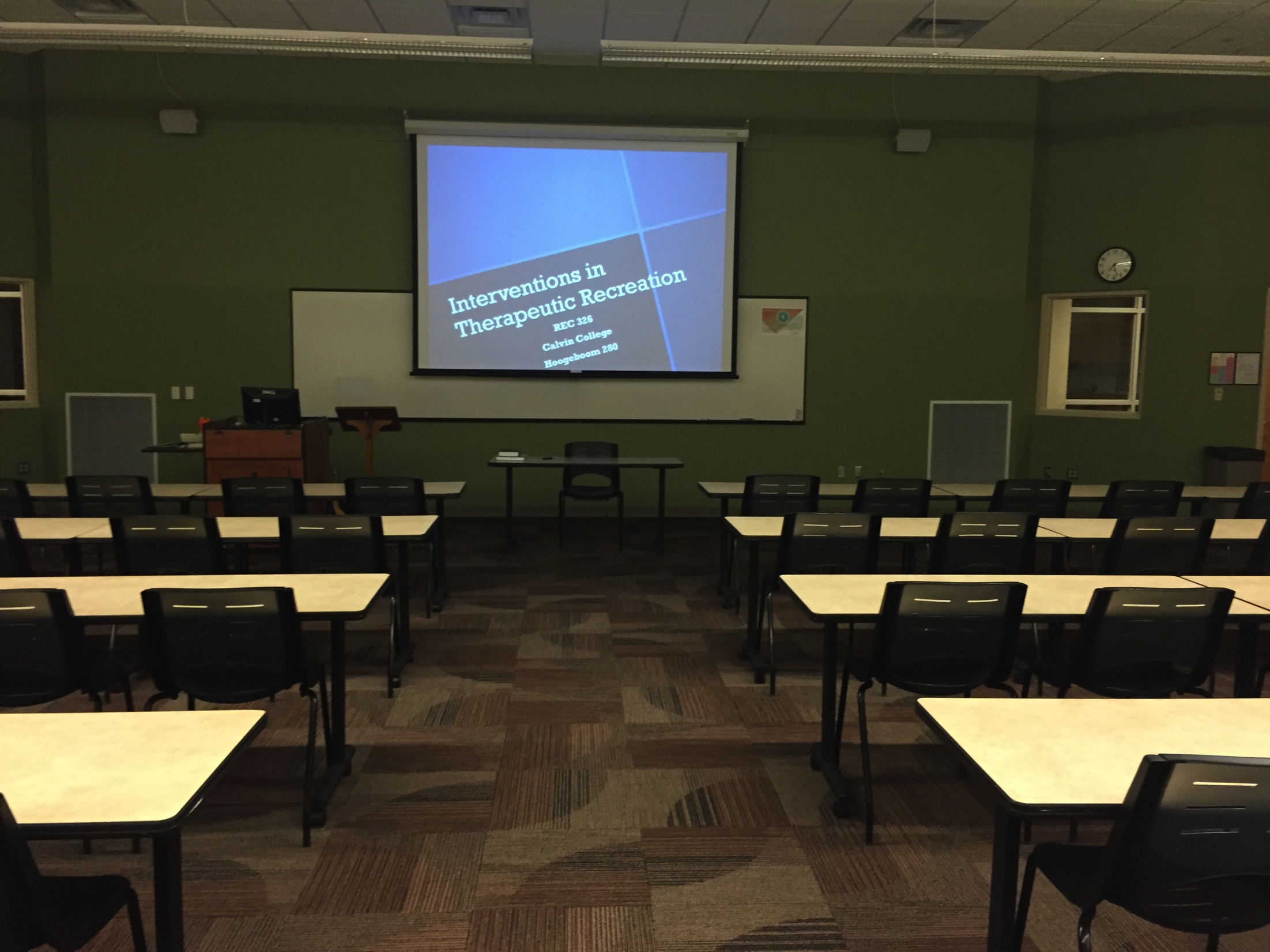 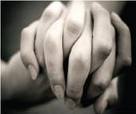 A little about this session…
Identify 3 common barriers to travel and strategies to overcome them.
State 2 questions that should be explored regarding accessibility prior to travel. 
Explain the rights of an individual with a disability related to travel accommodations
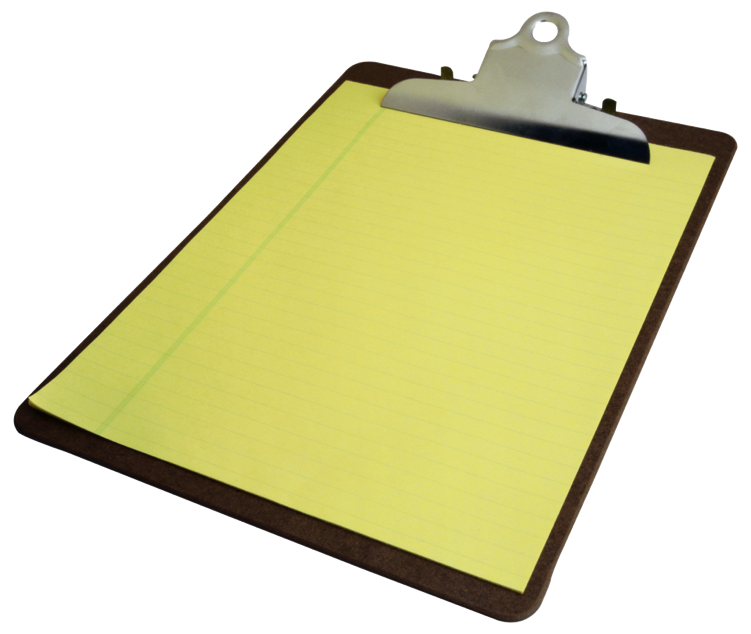 Types of Travel
Airplane
      Train

						       Bus
						    Cruise
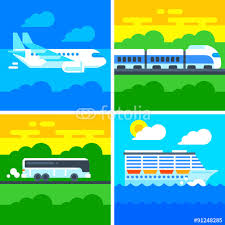 What is considered disability what it comes to traveling?
American Airlines states their “special assistance program” serves
Those with cognitive & developmental impairments
Extra space needs
Hearing assistance
Mobility and medical devices
Vision assistance
And for pregnant travelers
Airports will also assist people with physical disabilities as safety permits.
Specific Barriers to travel
A small research study identified the following barriers to train travel, however, these really can be applied across the travel spectrum:
“Finding the right person to help”
“Accessing needed equipment”
“Attitudes of Railway personnel”
“Managing Adaptive Equipment”
“Anxiety”
“Lack of accessible restrooms”
Lack of “advertising about reduced fares” and disability accommodations
“Narrow aisles”
“lack of accessible ticket counters”
“Out-of-Order Elevators & Escalators”
Barriers, cont.
I would add: 
Lack of knowledge
Lack of resources
Complications of the disability itself
Lack of Self-Advocacy or an advocate
Fear
Rights
Air Carrier Access Act
If you request a service that is required by the law, the airline must give it to you free of charge
It is your choice to use accommodations
The airline cannot deny your travel due to failure to notify them in advance
Unless you are: traveling with a power chair, stretcher, and/or require hook-up to oxygen during flight
Attendants: you do not have to have one, unless there are special circumstances. If the airline deems that you do require an attendant, they are not required to provide you with one
Rights, Cont.
You are not required to show Medical Certificate unless special circumstances are present
The airline should provide an escort upon request, you may request a permit for an unticketed person to help through security
Security: You have right to private screening. In addition, if you may pass through the sensors without setting them off, you must be offered to do so.
At the Gate, airline staff are required to give all passengers flight information.
Rights, cont. II
The airline is required to have trained staff to help with boarding/exiting the plane, navigation to lavatory, and accommodate service animals, and load/unload medical devices, carry-ons, etc. stowed on the plane
The airline is NOT required or able to provide medical care, elimination assistance or carrying/lifting
Reporting Violations
Ask to speak to the “Complaints Resolutions Officer” CFO
Contact the Department of Transportation
Rights for other vehicles & hotels
ADA accessibility requirements
Hotels must list all of their accessible accommodations on their website
Once you reserve the room with a credit card, it must be on hard-lock
If an accessible room is not there upon arrival (after reservation is made), hotel is required to find accommodations for you
If they offer complimentary transportation that is not accessible, they must provide transportation accommodations for you.
Airlines
Trains: Amtrak Specifically
Cruises
Greyhound
You must make reservations a minimum of 48 hrs. in advance (2-7 days recommended)
Your request would require the bus to have a lift
Proof of disability is not a requirement
See Handout for more details
Hotels
Talk to someone who has seen the room
See the room before your card is charged
When researching, ask for specific measurements
Ask about area attractions & accessibility
Ask about all areas of hotel
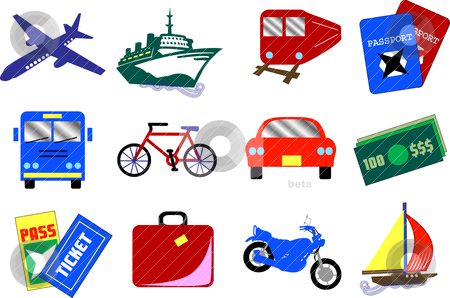 Questions?